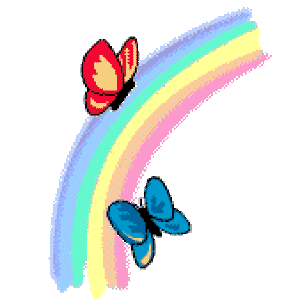 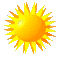 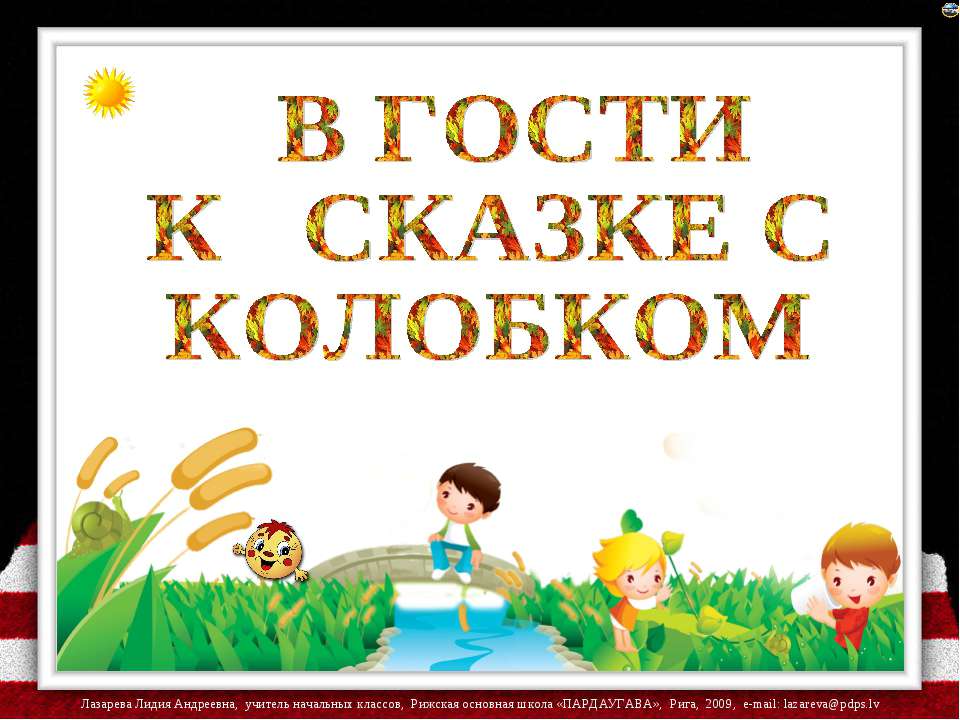 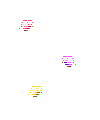 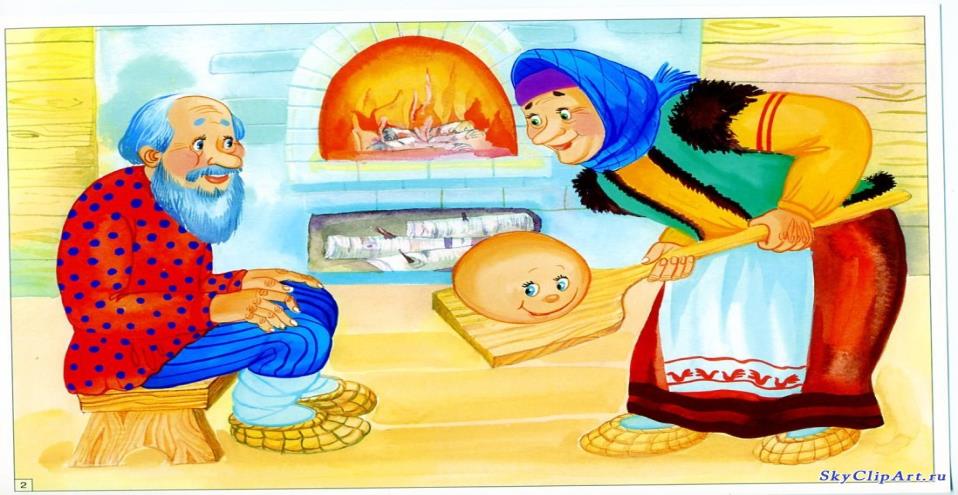 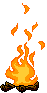 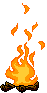 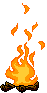 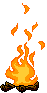 Жили-были дед и баба на полянке у реки
И любили очень-очень на сметане колобки.
Бабка тесто замесила, колобка она слепила, В печь его поставила, там его оставила. Вышел он румян пригож и на солнышко похож. Он остыть хотел немножко и улёгся на окошко.
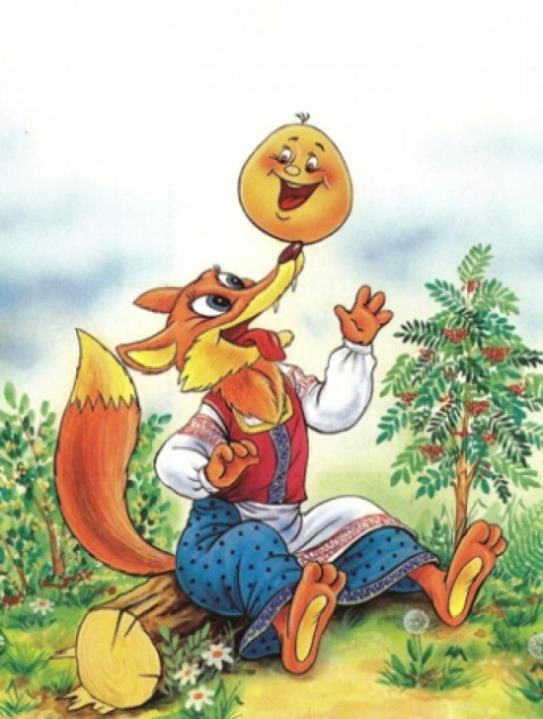 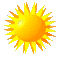 Но случилась с ним беда — утащила колобка рыжехвостая лиса.
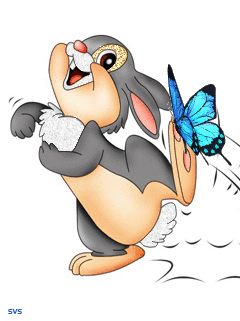 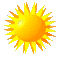 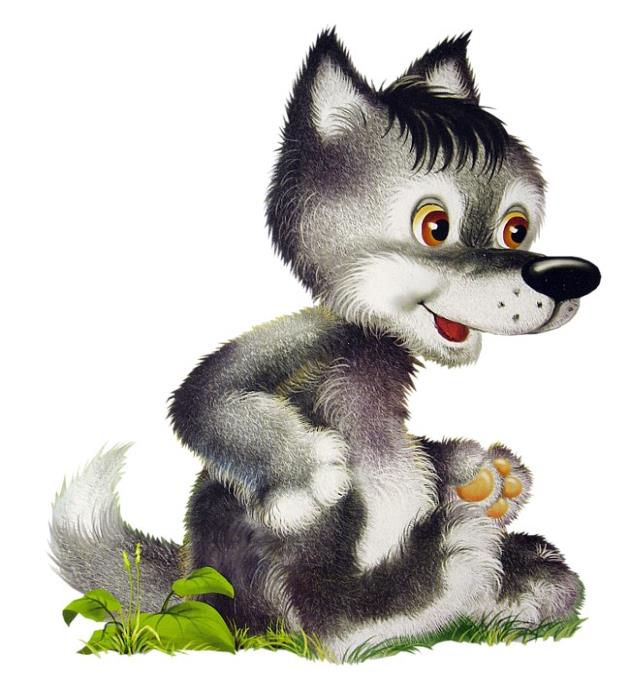 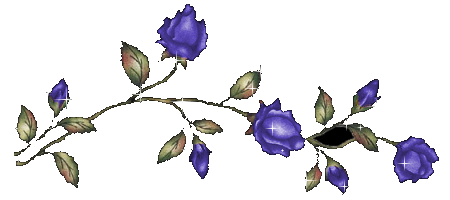 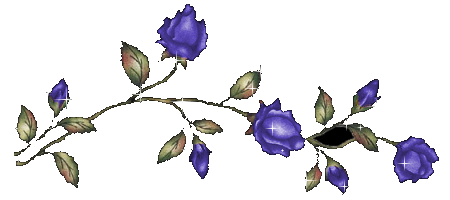 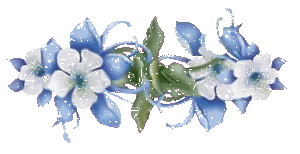 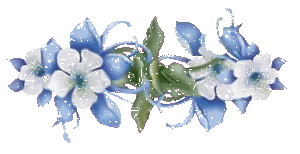 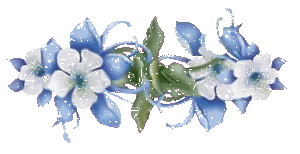 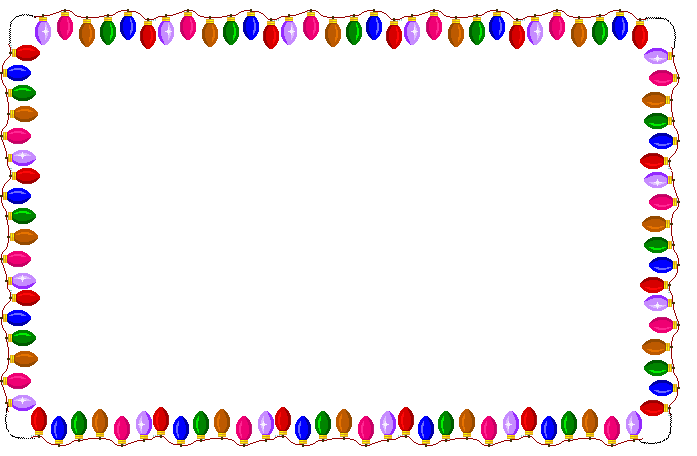 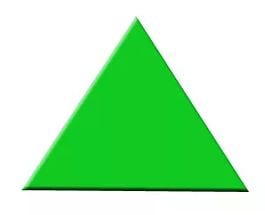 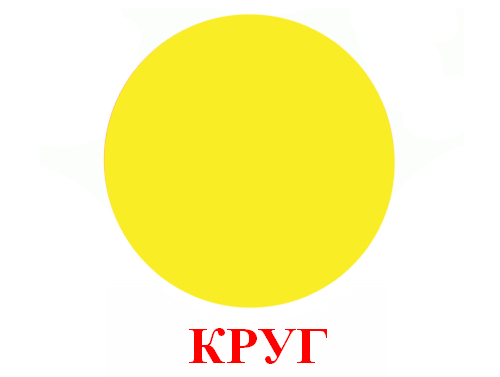 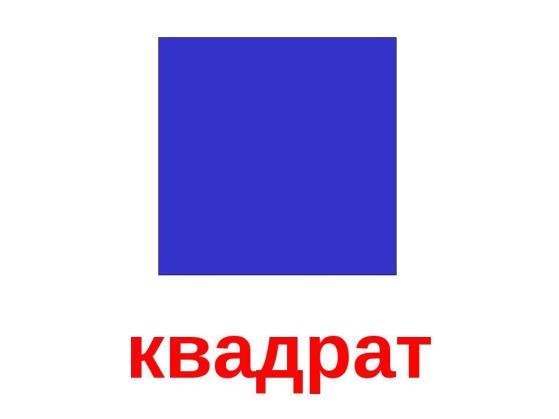 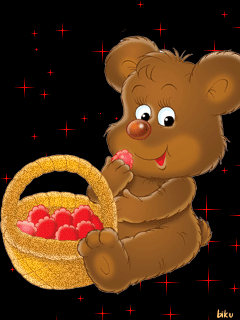 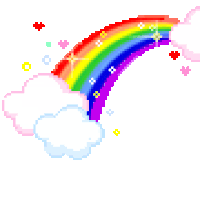 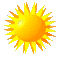 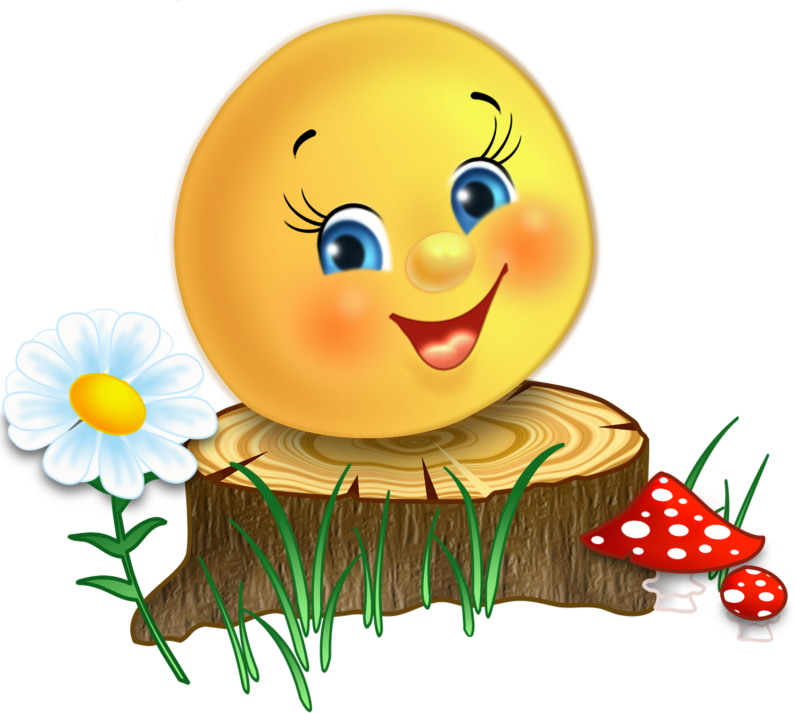 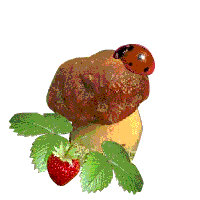 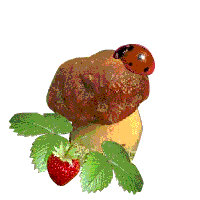 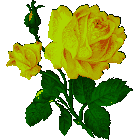 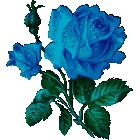 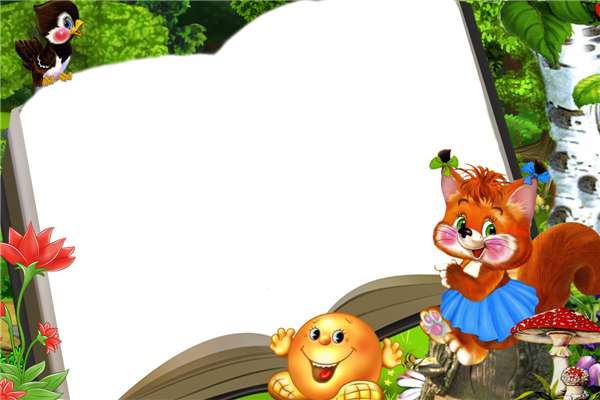 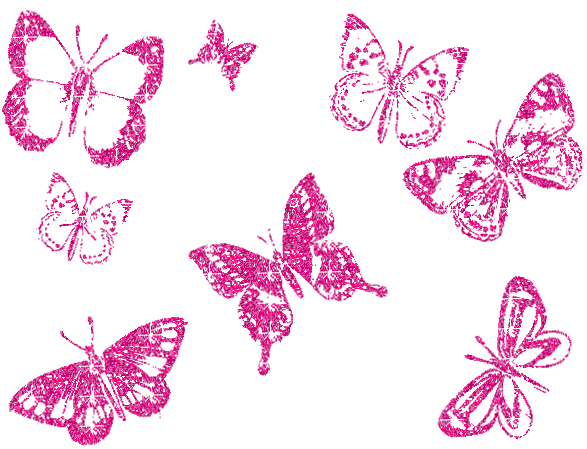 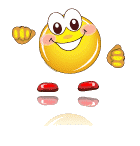 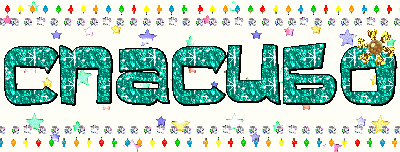 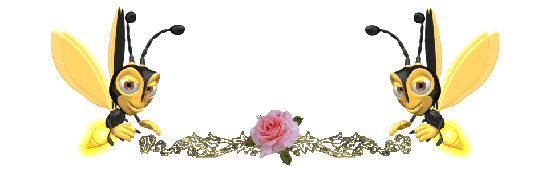